SOL-divertor plasma simulations with virtual divertor model
Satoshi Togo, Tomonori Takizukaa, Makoto Nakamurab,
Kazuo Hoshinob, Yuichi Ogawa
Graduate School of Frontier Sciences, University of Tokyo, 5-1-5 Kashiwanoha, Kashiwa 277-8568, Japan
aGraduate school of Engineering, Osaka University, 2-1 Yamadaoka, Suita 565-0871, Japan
bJapan Atomic Energy Agency, 2-166 Omotedate, Obuchi, Rokkasho, Aomori 039-3212, Japan
2014/03/06 Thu　@那珂核融合研究所
第17回若手科学者によるプラズマ研究会
Motivation
2
Edge transport code packages, such as SOLPS and SONIC, are widely used to predict performance of the scrape-off layer (SOL) and divertor of ITER and DEMO. Simulation results, however, have not satisfactorily agreed with experimental ones.
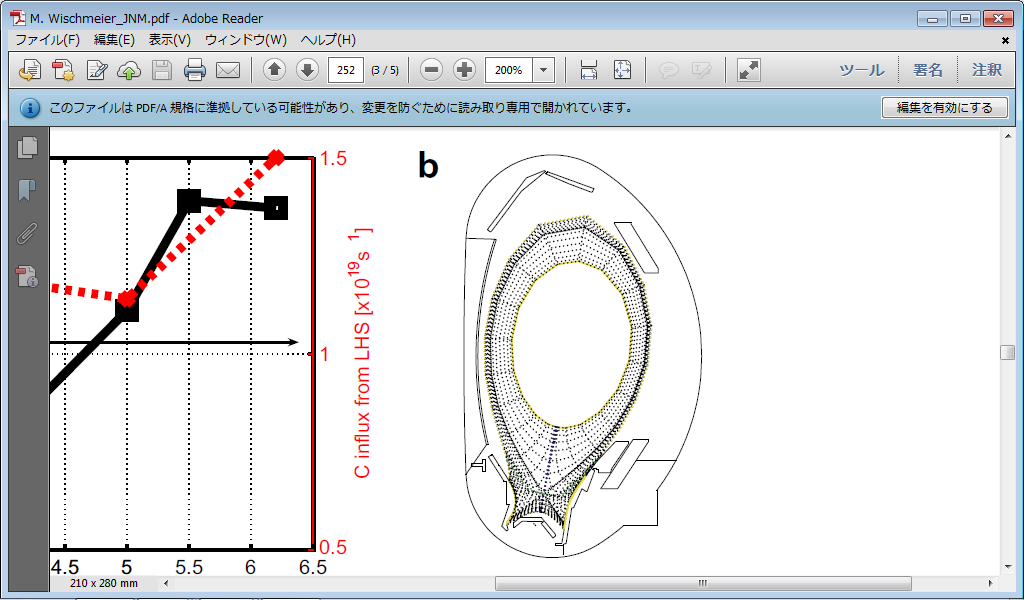 Comparison of results (EXP vs SIM)
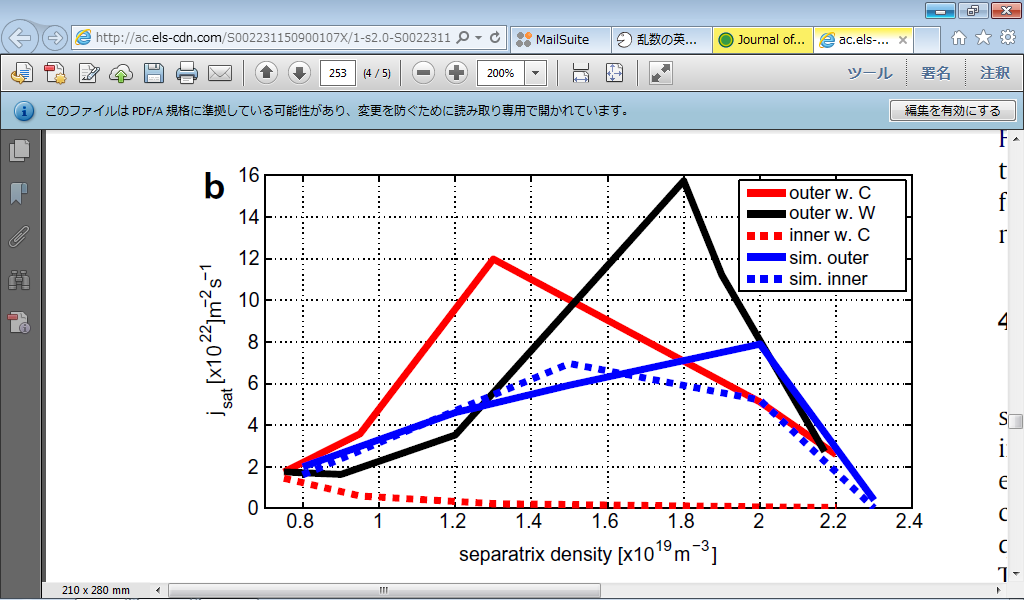 M. Wischmeier et al., J. Nucl. Mater. 390-391, 250 (2009).
Introduction of anisotropic temperature
3
As the first step to resolve this issue, we improve a one-dimensional SOL-divertor code by introducing the anisotropic temperature, T// and T⊥, into the fluid modeling.
In an open field system of SOL-divertor plasma, the convective loss of parallel component of the energy is larger than that of perpendicular component, and T// becomes lower than T⊥.
Convective loss of energy
Parallel component:
Perpendicular component:
Parallel viscosity term
4
Introduction of the anisotropic temperature makes it possible to exclude the viscosity term, which results from the temperature anisotropy, in the parallel momentum equation.
For isotropic temperature, the viscosity term is approximated by a second-derivative term;
relaxation
Anisotropy of ion temperature can be large
5
Kinetic simulations of SOL-divertor plasmas using particle-in-cell model combined with Monte-Carlo binary collision model showed the remarkable anisotropy in the ion temperature even for the medium collisional regime.
Result using particle simulation code
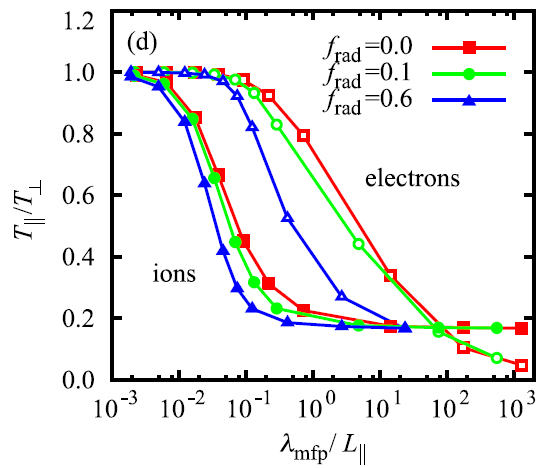 A. Froese et al., Plasma Fusion Res. 5 026 (2010).
Exclusion of Bohm condition
6
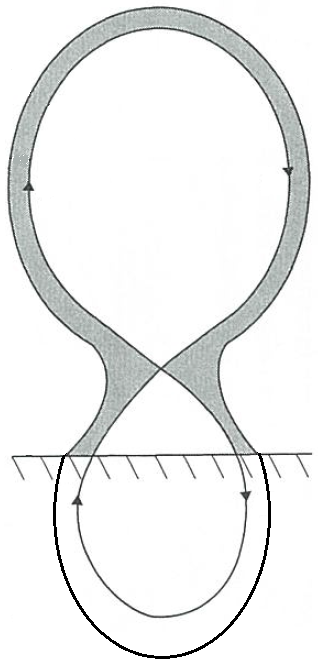 The momentum equation with the second-derivative viscosity term requires one more boundary condition. SOL-divertor plasma codes existing usually adopt the Bohm condition M = 1 (M is Mach number) at the sheath entrance in front of the target plate, while the rigorous Bohm condition only imposes the lower limit of M (≧1).

When the viscosity term is excluded, the plasma flow can be determined only by the upstream condition.
M = 1
Virtual divertor model
7
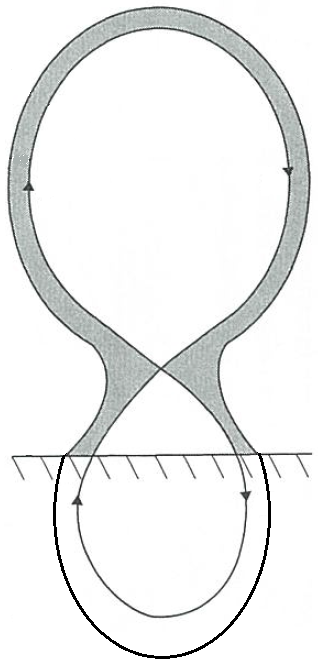 In order to express the sheath effect implicitly, we are developing a “virtual divertor model”. The virtual divertor has an artificial sink of particle, momentum and energy.

We have introduced ion particle conservation, parallel plasma momentum conservation and plasma energy conservation (Ti=Te=T), and successfully obtained the supersonic flow at the target.
virtual divertor region
Geometry of 1D code
8
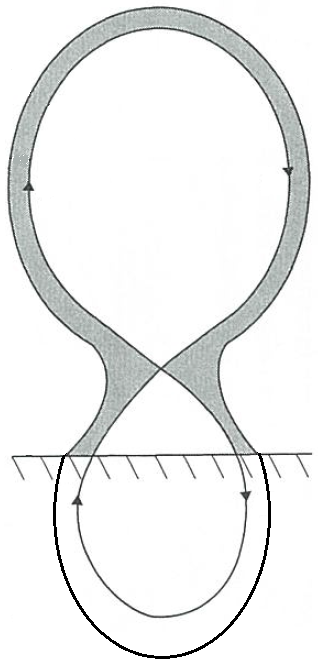 particle & heat
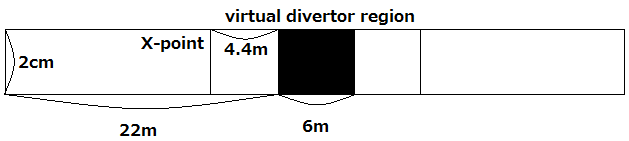 Plasma surface area is assumed to be 40 m2.
Periodic boundary condition is adopted (stagnation point is not fixed).
Particle and heat flux from the core plasma is assumed to be uniform along the SOL region.
virtual divertor region
Basic equations for plasma
9
particle & heat
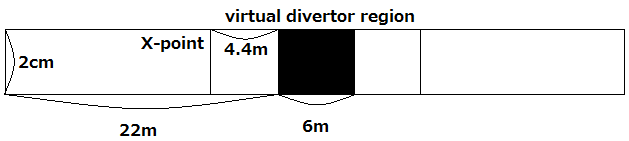 conservation of ion particles
S includes Score
conservation of parallel plasma momentum
Parallel viscosity is excluded.
Q includes Qcore and Qrad
conservation of plasma energy
flux limiter is used.
Basic equations for virtual divertor
10
particle & heat
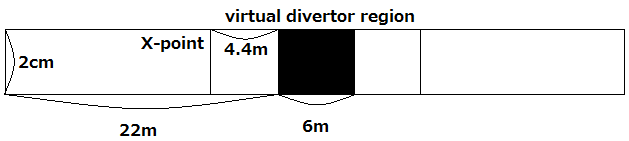 conservation of ion particles
: input parameters
artificial viscosity term
conservation of parallel plasma momentum
sheath effect
conservation of plasma energy
linearly interpolated using the values at the plates
Discretization
11
discretization scheme
general conservation equation
full implicit
upwind
central
staggered mesh (uniform dx)
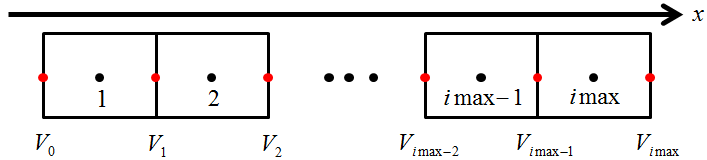 Calculation method
12
matrix equation
Matrix G becomes cyclic tridiagonal due to the periodic boundary conditon. This matrix can be decomposed by defining two vectors u and v so that
                   where A is tridiagonal.
(ex. N = 5)
Calculation method
13
Sherman-Morrison formula
where             and            . y and z can be solved by using tridiagonal matrix algorithm (TDMA).
calculation flow
No
Energy
Momentum
Particle
P = 2nT
Yes
Yes
No
The number of equations can be changed easily.
Sample calculation
14
particle
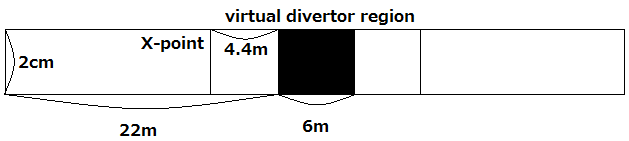 No
Energy
Momentum
Particle
P = 2nT
Yes
Yes
No
Result of sample calculation
15
Time evolution of density profile
Time evolution of Mach number profile
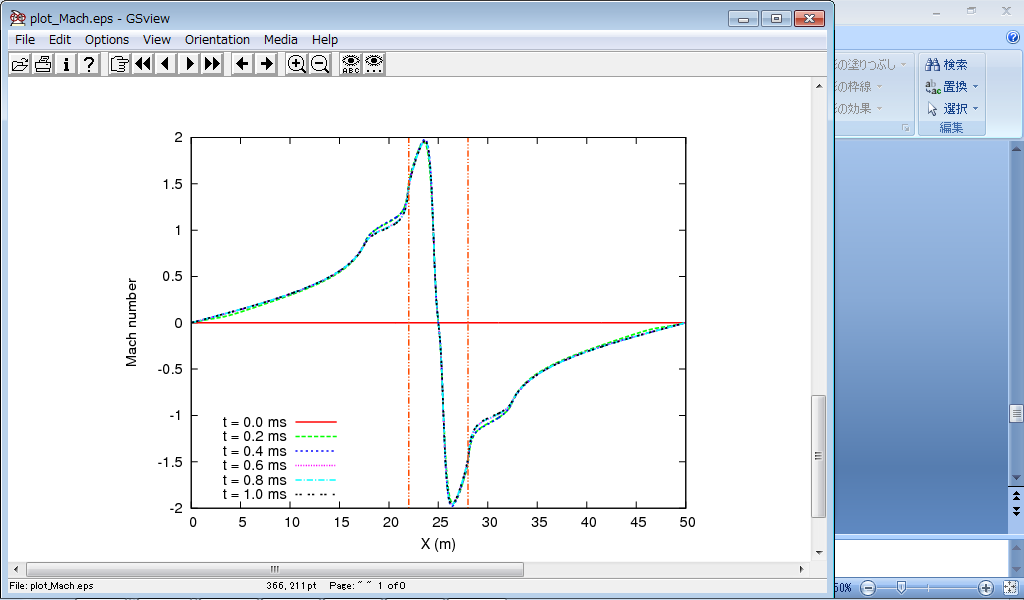 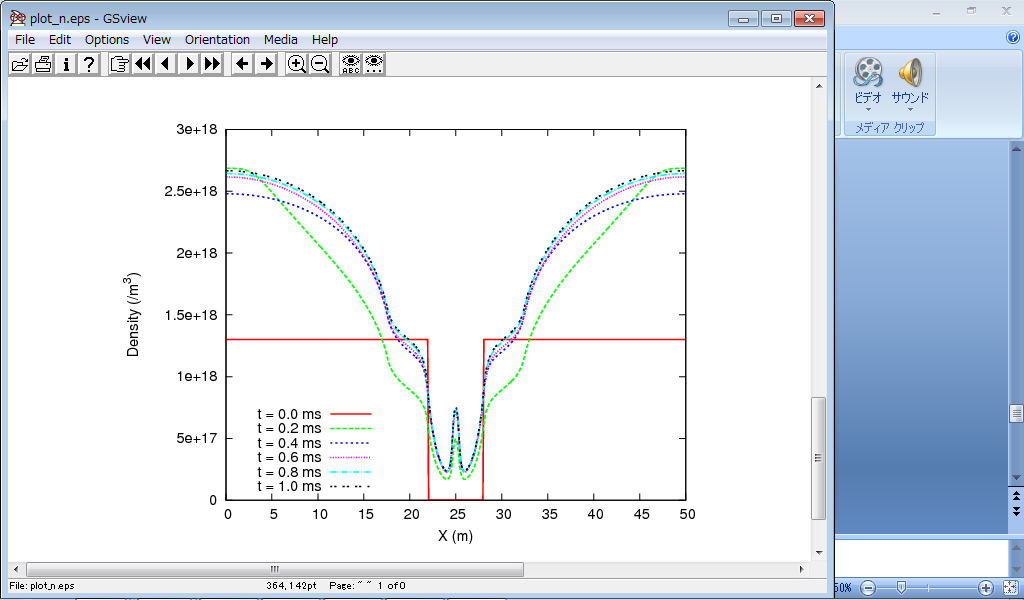 Calculation of the time evolutions of density profile and Mach number profile has been successfully done. Calculation time is about 40 sec (LHD numerical analysis server).
Comparison with analytical solution
16
Mach number profiles
Density profiles
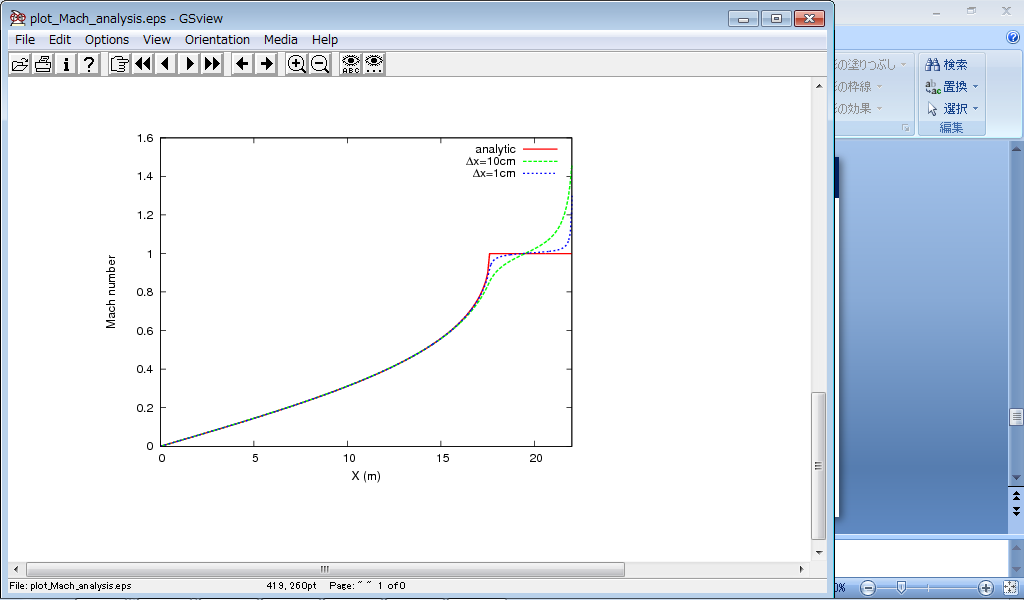 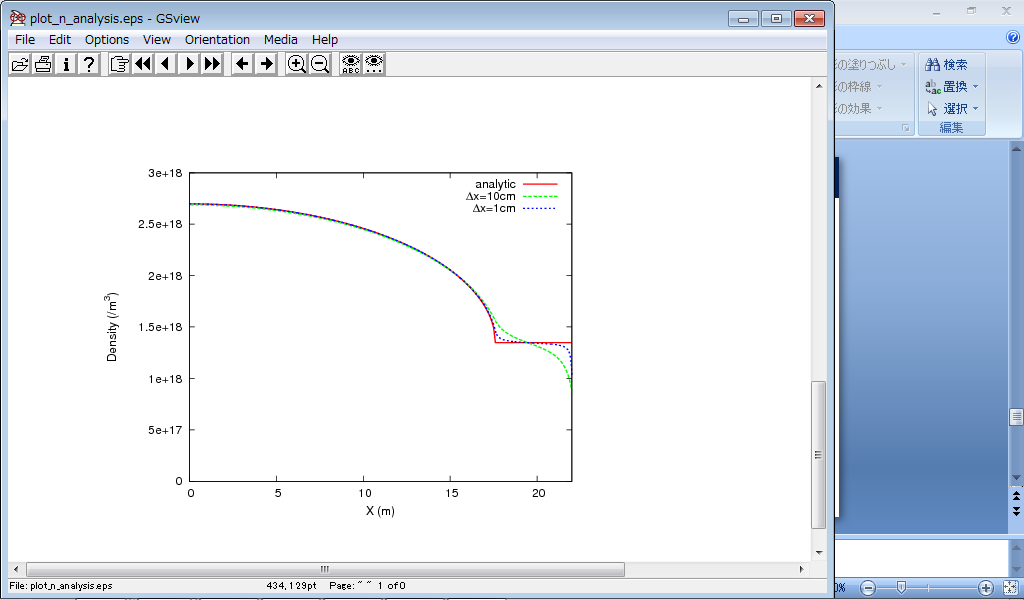 X-point
X-point
Calculated profiles are well agreed with analytical one in the SOL region but not well in the divertor region.
Supersonic flow may be attributed to numerical viscosity caused by upwind difference.
Continuity of Mach number
17
conservation of ion particles
conservation of parallel plasma momentum
O. Marchuk and M. Z. Tokar, J. Comput. Phys. 227, 1597 (2007).
Due to the continuity of Mach number, RHS has to be zero at the sonic transition point (M = 1).
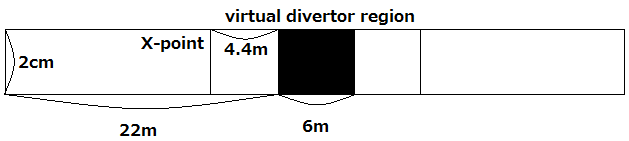 RHS > 0
RHS ≦ 0
Sonic transition has to occur at the X-point. If there is no temperature gradient, supersonic flow does not occur.
Coupling with energy equation
18
particle & heat
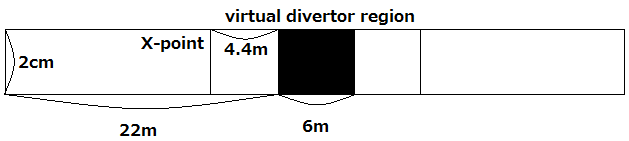 Result of calculation (coupling)
19
Time evolution of temperature profile
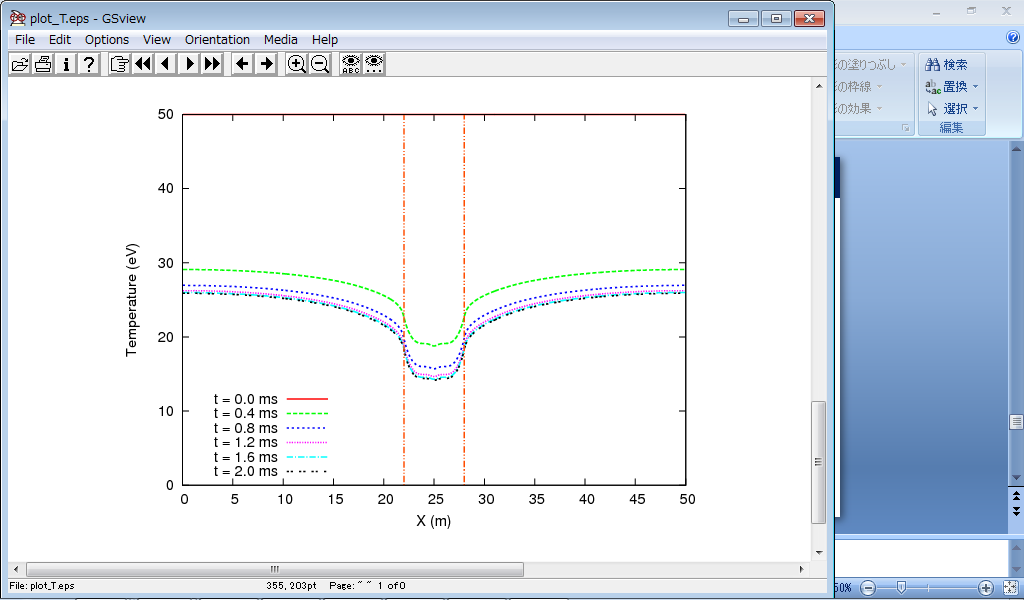 Coupling with the equation of energy has been successfully done. Calculation time is about 3 min (LHD numerical analysis server).
Result of calculation (coupling)
20
Time evolution of density profile
Time evolution of Mach number profile
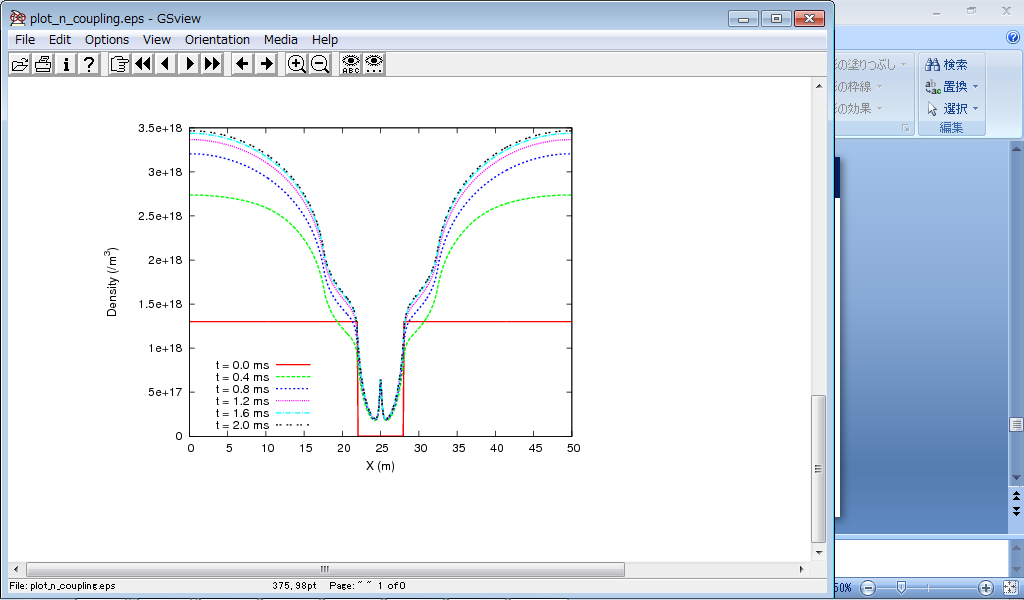 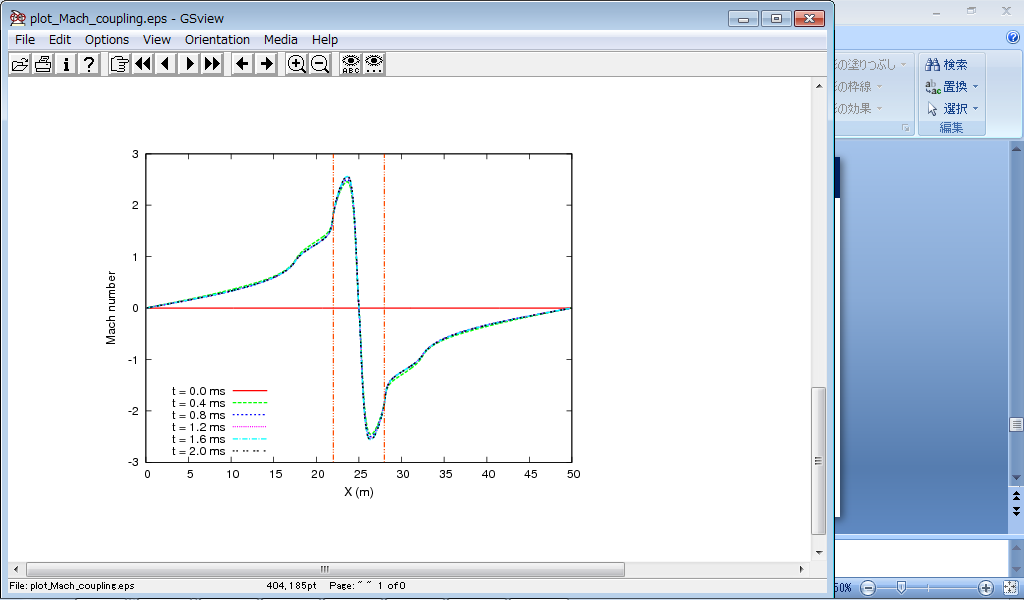 Mach number at the target becomes larger (supersonic) because of the temperature gradient.
Dependence on the cooling index α
21
particle & heat
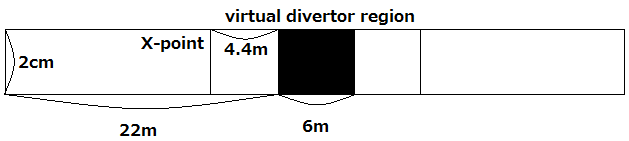 Result of calculation (α)
22
Correlation between γ and α
Dependence of temperature profile on α
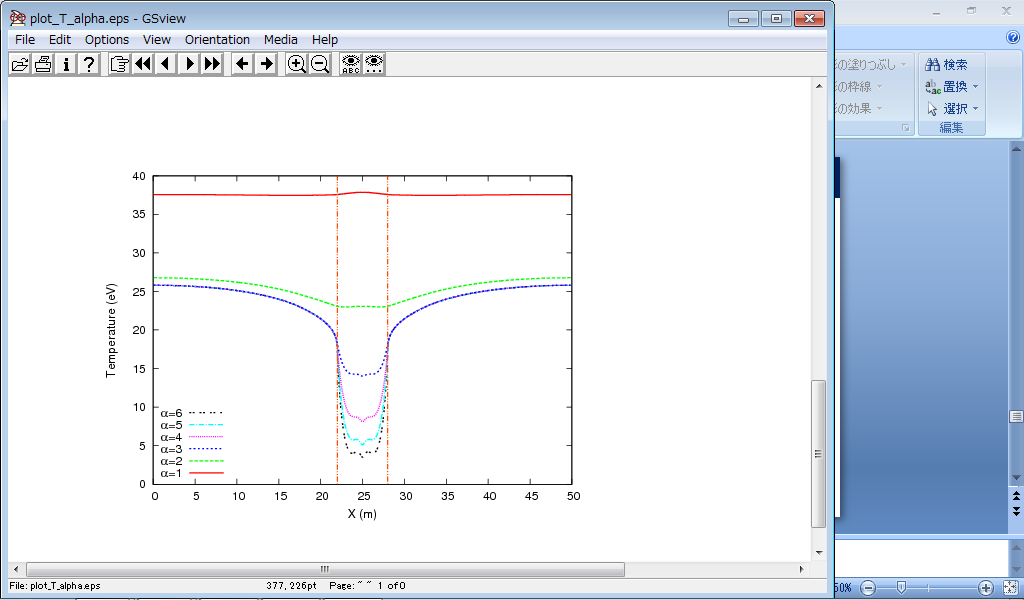 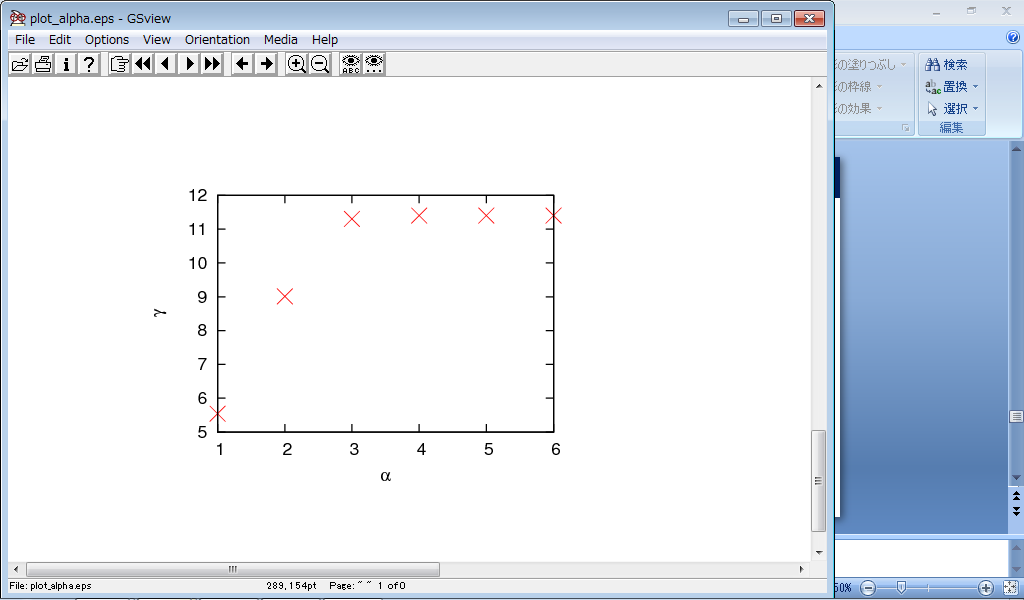 Profile of temperature (and other physical values) and sheath transmission factor γ change in accordance with α but saturates at α = 3 because of the heat flux limiter. γ cannot be excluded as a boundary condition.
Result of calculation (α)
23
Dependence of density profile on α
Dependence of Mach number profile on α
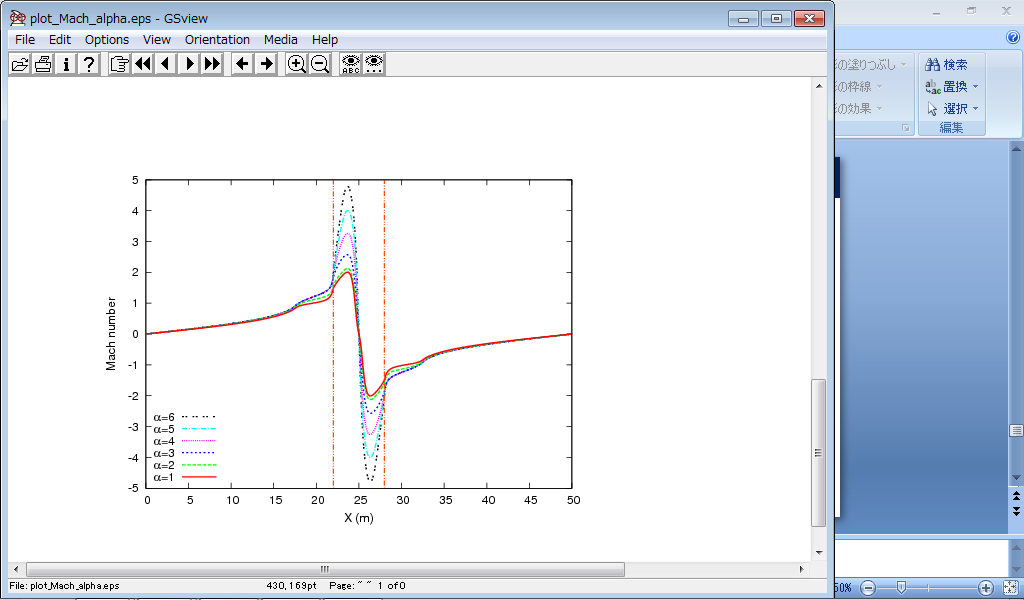 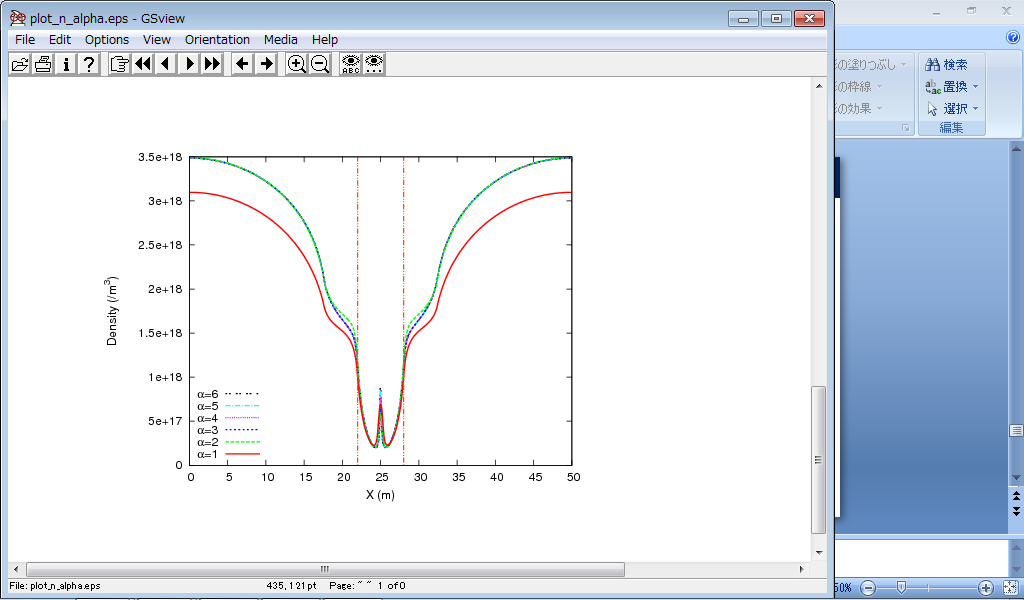 Effect of the radiation cooling
24
particle & heat
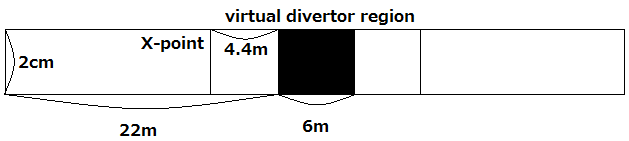 rad.
Result of calculation (radiation)
25
Time evolution of temperature profile
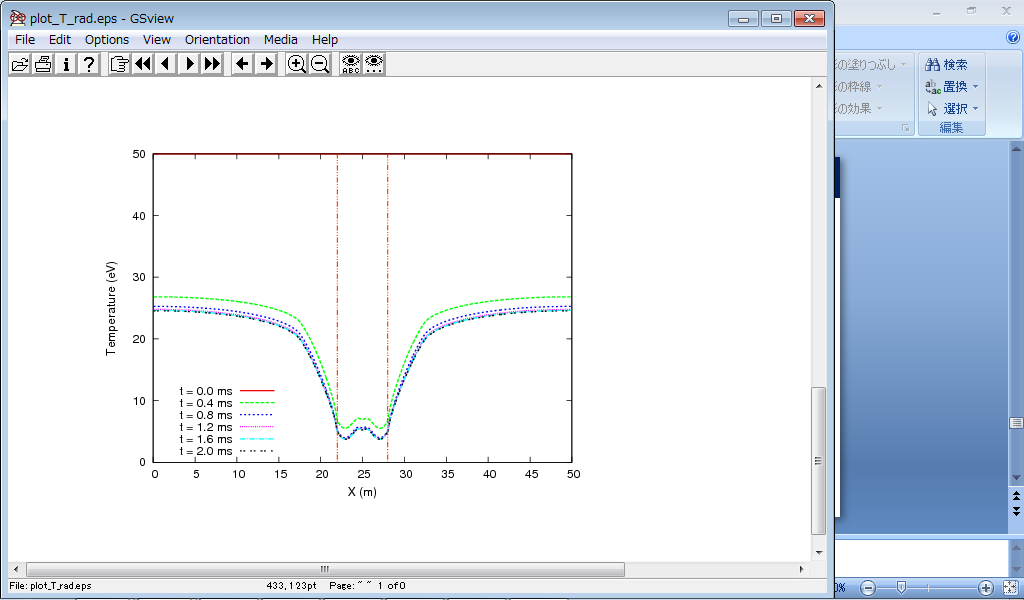 Temperature gradient becomes large due to the radiation cooling. γ ~ 20.3.
Result of calculation (radiation)
26
Time evolution of density profile
Time evolution of Mach number profile
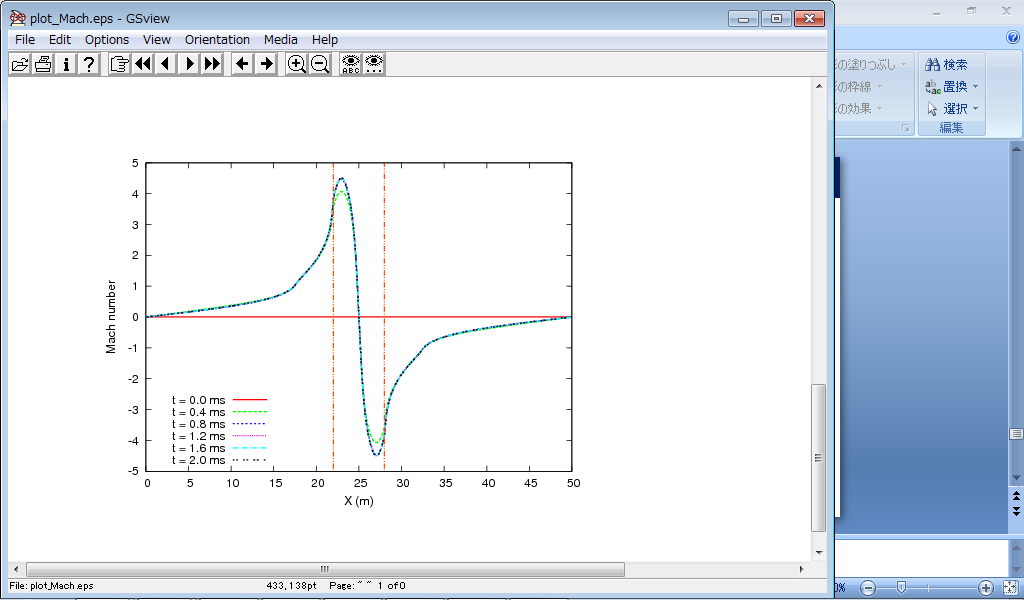 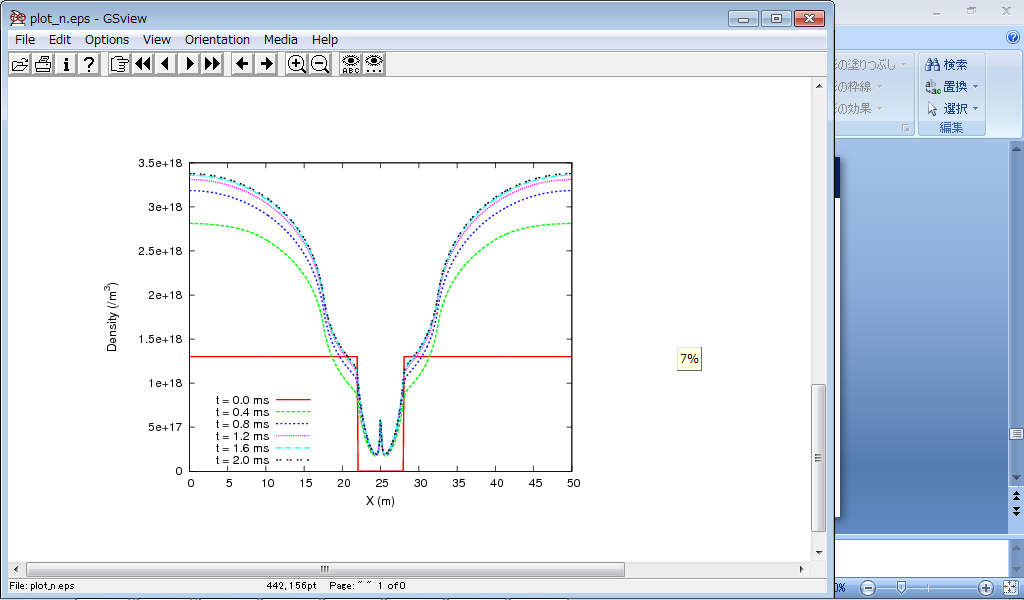 Mach number at the target becomes larger (supersonic) because of the larger temperature gradient.
Effect of the asymmetric particle source
27
particle & heat
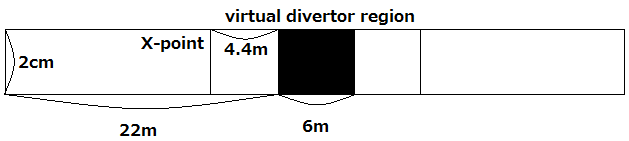 2.4×1021 /s
3.6×1021 /s
Result of calculation (asymmetric)
28
Time evolution of temperature profile
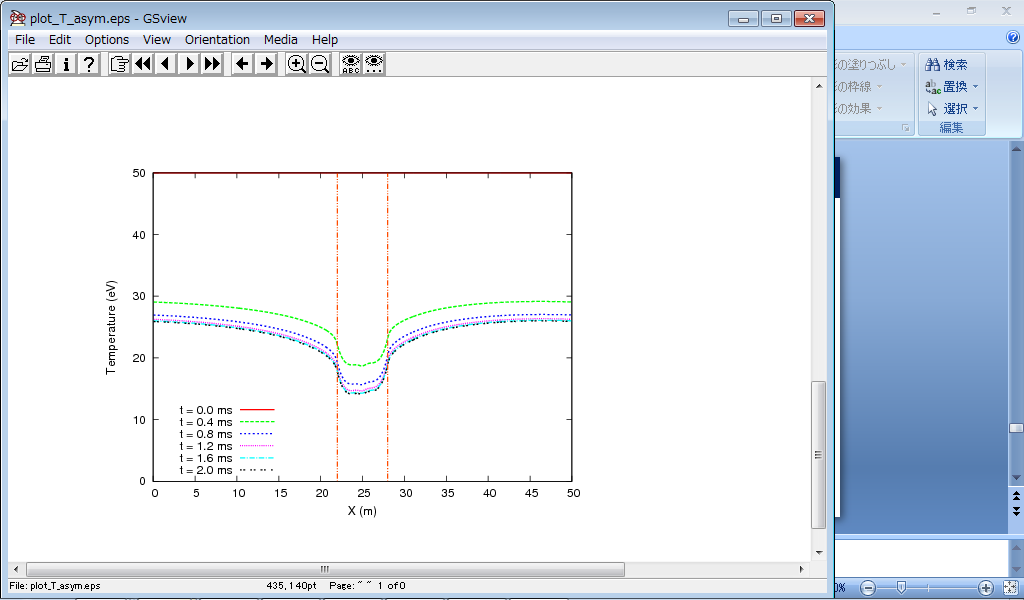 γ ~ 11.3 (little asymmetric).
Result of calculation (asymmetric)
29
Time evolution of density profile
Time evolution of Mach number profile
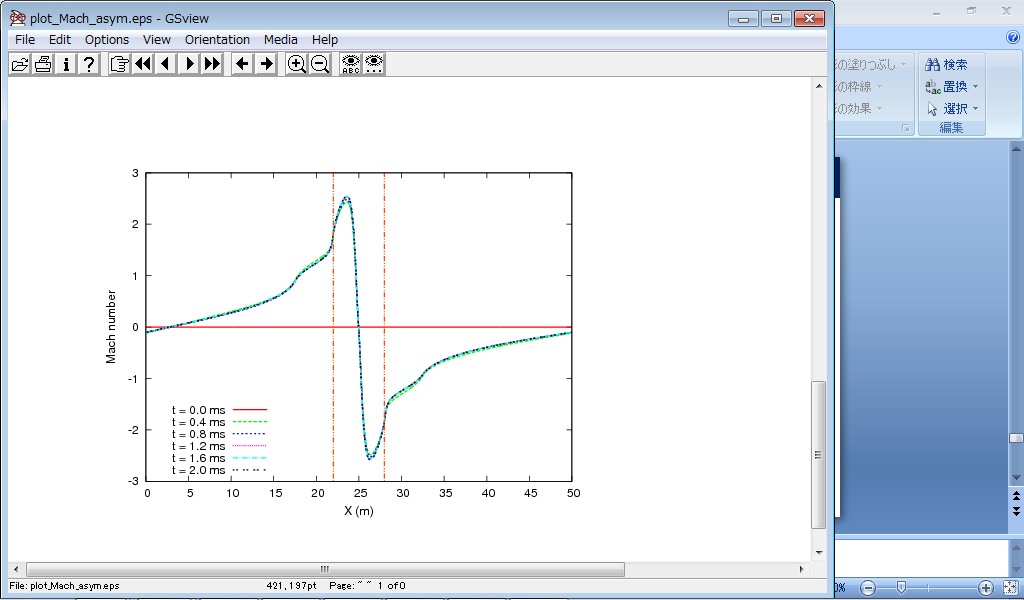 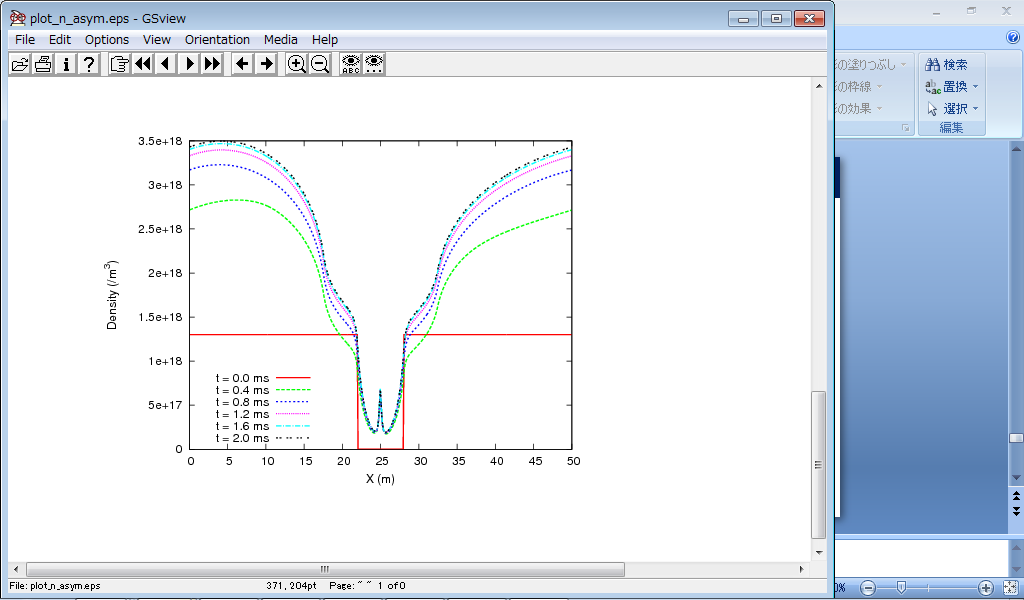 The position of the stagnation point moves.
Summary & conclusion
30
1D SOL-divertor plasma simulation code with virtual divertor model has been developed. Virtual divertor has an artificial sink of particle, momentum and energy implicitly expressing the effect of the sheath.

Solutions meeting the Bohm condition have been obtained in various calculations. Numerical viscosity caused by upwind difference makes the flow supersonic even if there is no temperature gradient.

Sheath heat transmission factor γ cannot be excluded as a boundary condition.

Calculation time which tends to be long when the non-linear equation of  energy is solved has to be shorten in some way because the number of such non-linear equations becomes large hereafter.

Temperature has to be divided at least into Ti//, Ti⊥ and Te.
Support materials
31
Temperature anisotropy
32
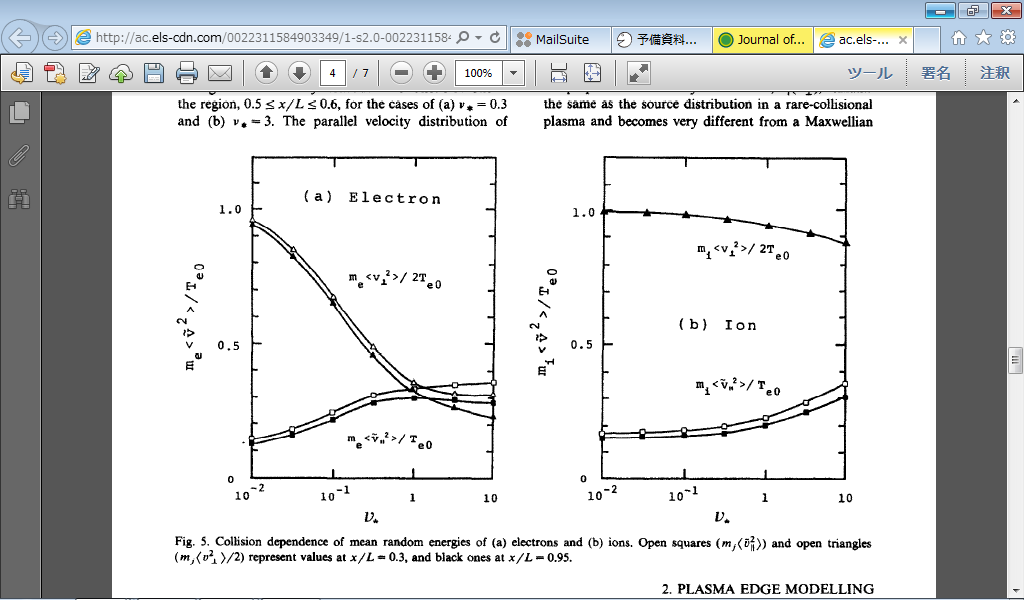 T. Takizuka et al., J. Nucl. Mater. 128-129, 104 (1984).
Necessity of artificial viscosity term
33
conservation of ion particles
conservation of parallel plasma momentum
When V is positive, RHS becomes positive. If V becomes supersonic, dV/dx becomes positive and V cannot connects.
Effect of artificial viscosity term
34
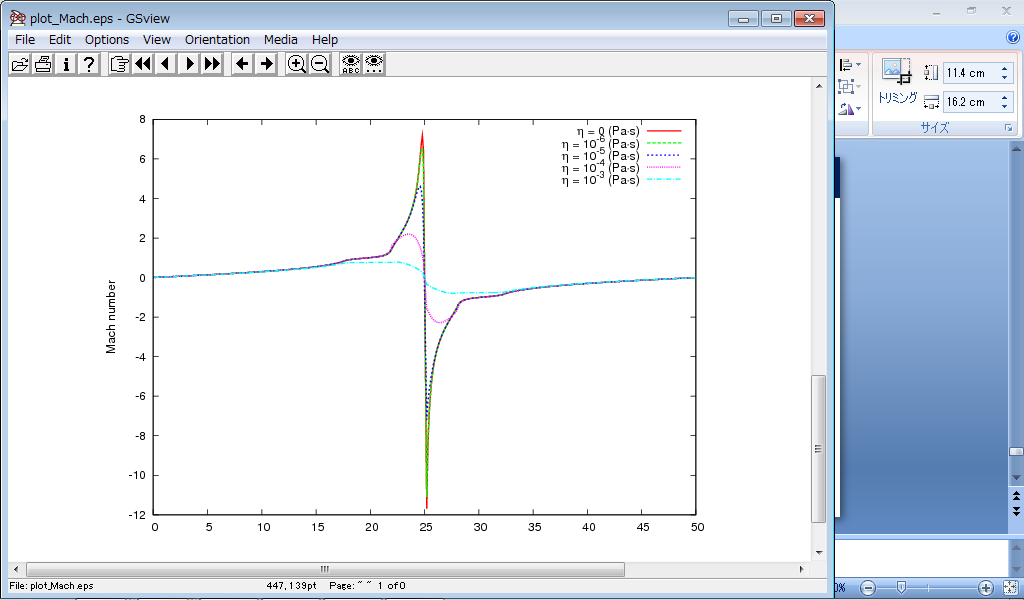 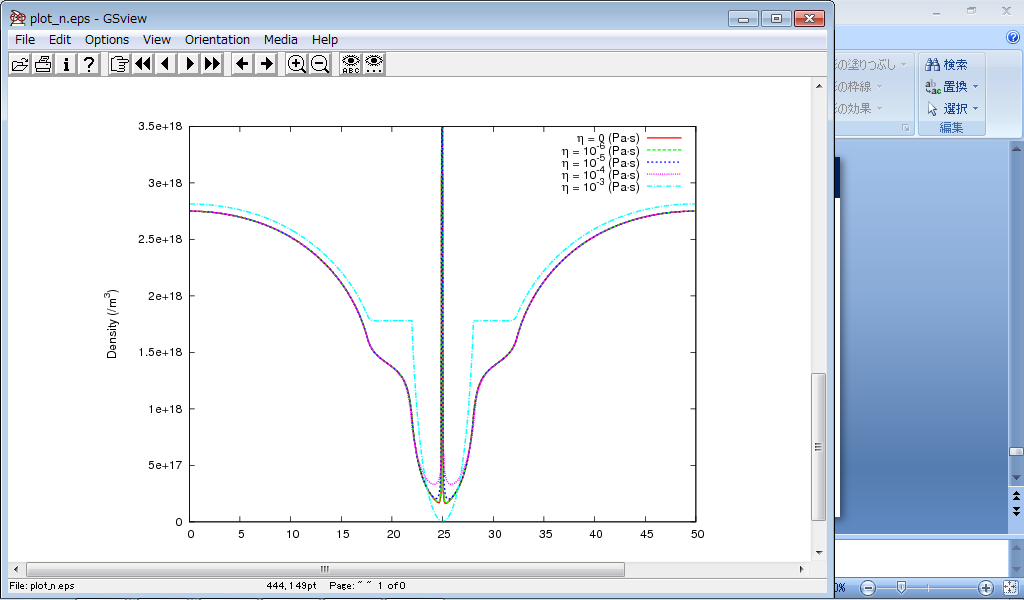 Flux limiter
35